4. HAFTASATRANÇ TAŞLARININ HAREKETLERİNİ TANIYALIM DEVAMIPİYON HAREKETLERİ
PİYON HAREKETLERİ
Bu ders Piyon hareketlerini öğretecektir.Biraz daha karışıktır o yüzden dikkatli olunuz!İlk karesinde bir Piyon isteğe bağlı olarak, İLERİ DOĞRU ya BİR KARE ya da İKİ KARE gidebilir.
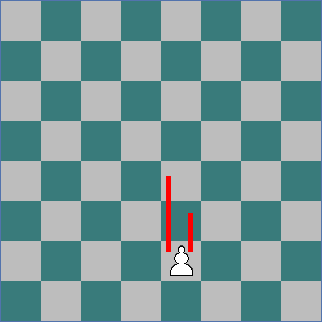 İlk hareketinden sonra Piyon BİR KERESİNDE, SADECE BİR KARE GİDEBİLİR
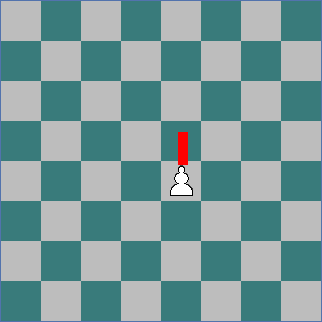 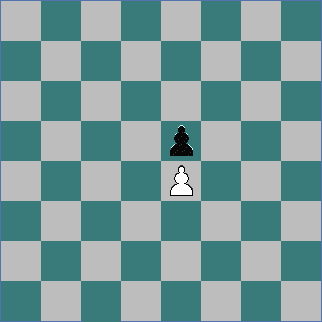 Bu durumda Piyonlar sıkışmışlardır.Hiçbiri ilerleyemez.
Diğer taşlardan farklı olarak Piyonlar HAREKET ETTİKLERİ GİBİ TAŞ ALMAZLAR İLERİ DOĞRU ÇAPRAZ olarak taş alırlar.Bu durumda Beyaz Piyonun 3 olası hamlesi vardır.İleri doğru bir hamle gidebilir veya iki Siyah Piyondan birini alabilir.
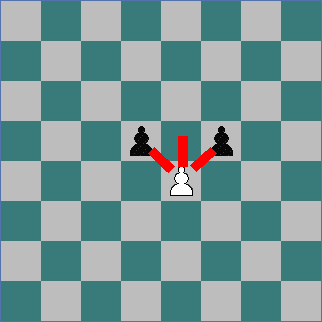 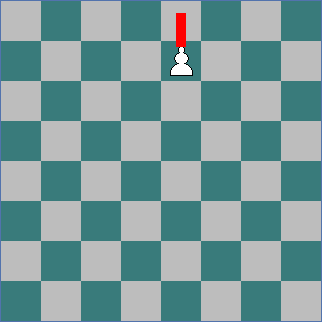 Piyonun çok işe yaramadığını düşünebilirsiniz. Fakat Piyonun ÇOK ÖZEL bir hareketi vardır. Eğer Piyonu tahtanın en dibine götürürseniz, o­nun yerine başka bir taş koymak zorundasınızdır: Vezir, Kale, Fil veya AtBu konu hakkında ilerki derslerde daha çok bilgi verilecektir.
Anlaşılması diğer zor bir Piyon hareketi GEÇERKEN ALMADIR.Eğer yandaki gibi BEŞİNCİ YATAYDA bir Piyonunuz varsa ve rakibiniz o­nun yanına İKİ KARE İLERLETEREK bir piyon sürerse, o Piyonu sanki BİR KARE İLERLETMİŞ GİBİ ALABİLİRSİNİZ.Bu hakkınızı ilk fırsatta kullanmazsanız daha sonra kullanamazsınız.
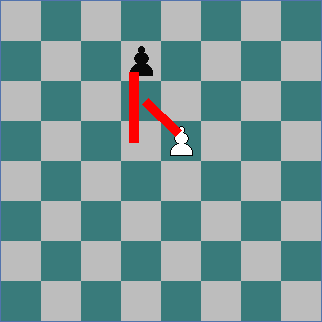 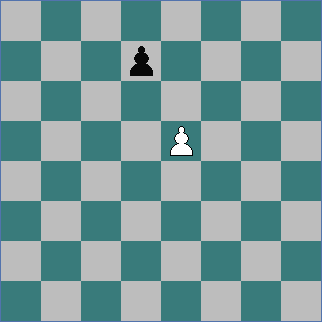 Yandaki GEÇERKEN ALMAYI gösteren BÖLMÜ İNCELEYİNİZ.